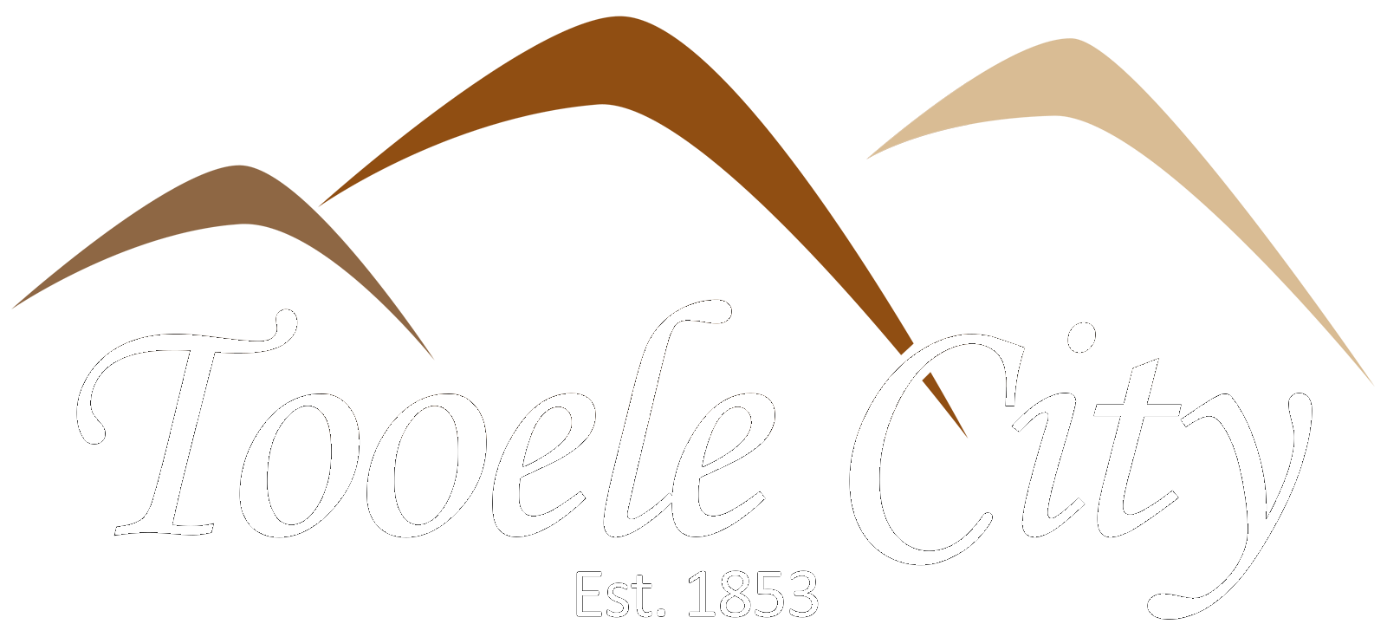 Monday with the MayorApril 4, 2022
Monday with the Mayor
Project analysis slide 2
GRAFFITI
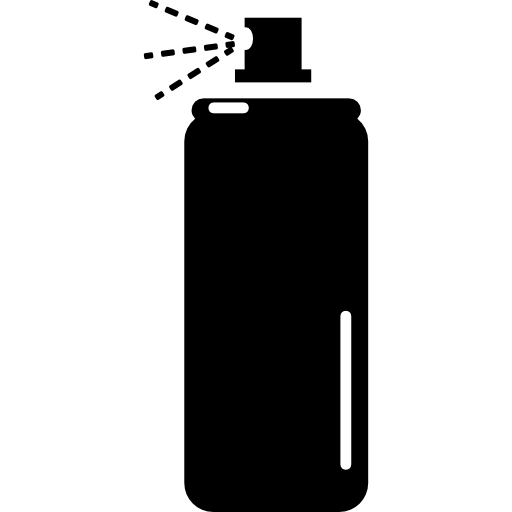 TONIGHT’S TOPICS
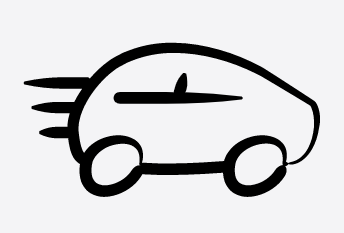 SPEEDING
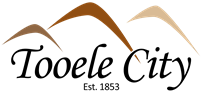 GRAFFITI
Monday with the Mayor
Project analysis slide 3
CALL DISPATCH AT 435-882-5600

OR

REPORT ONLINE AT TOOELECITY.ORG
NUMBER OF CASES REPORTED IN 2021
NUMBER OF CASES REPORTED TO DATE 2022
WE NEED YOUR HELP!


PLEASE REPORT GRAFFITI OR VANDALISM!
NUMBER OF CASES REPORTED IN 2020
59
35
51
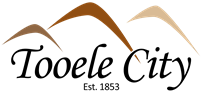 Monday with the Mayor
Project analysis slide 2
HARD TO IDENTIFY
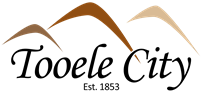 Monday with the Mayor
Project analysis slide 2
$250 REWARD
Tooele City offers a $250 reward for information leading to the arrest of the person(s) responsible for graffiti or vandalism! If you have information, please contact Tooele City Police by calling Dispatch at 435-882-5600 or report it using our online reporting system at TOOELECITY.ORG >City Departments >Police Department >Make A Report
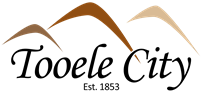 SPEEDING
Monday with the Mayor
Project analysis slide 6
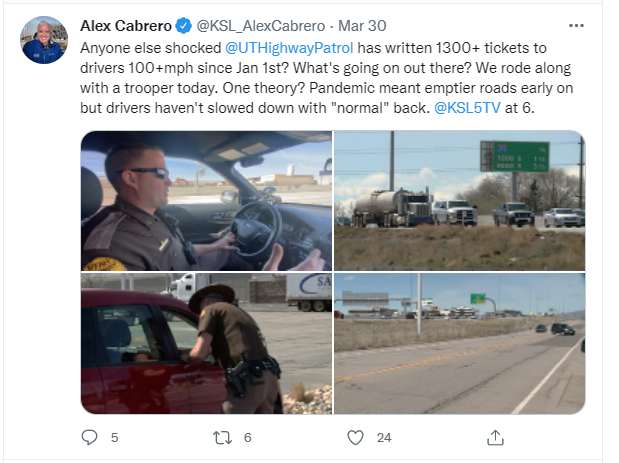 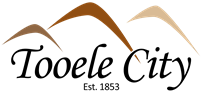 SPEEDING
Monday with the Mayor
Project analysis slide 6
NUMBER OF LANE MILESTO PATROL IN THE CITY
NUMBER OF PATROLOFFICERS ON DUTY
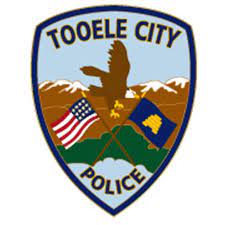 340
20
14,019
# OF CALLSFROMJANUARY TOMARCH 2022
20,663
4,041
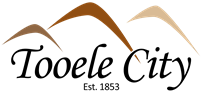 # OF CALLS IN 2020
# OF CALLS IN 2021
SPEED SURVEYS
Monday with the Mayor
Project analysis slide 3
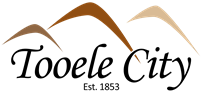 Monday with the Mayor
IMPACT WHEN SCHOOL IS IN SESSION
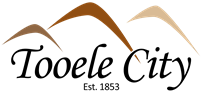 Monday with the Mayor
Extra Speeding Enforcement Was Done on Two Days in March. This Resulted in 44 Speeding Citations. 57% of the Drivers Cited Were Over the Age of 30.
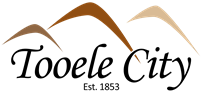 SPEEDING
Monday with the Mayor
Project analysis slide 6
AVERAGE SPEED OVER THE POSTED SPEED LIMIT FOR CITATIONS ISSUED
44 CITATIONS WERE ISSUED DURING 2 FOUR (4) HOUR ENFORCEMENT PERIODS
AVERAGE AGE OF DRIVERS WHO WERE ISSUED CITATIONS
36
44
14
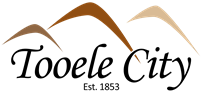 QuestionsandDiscussion
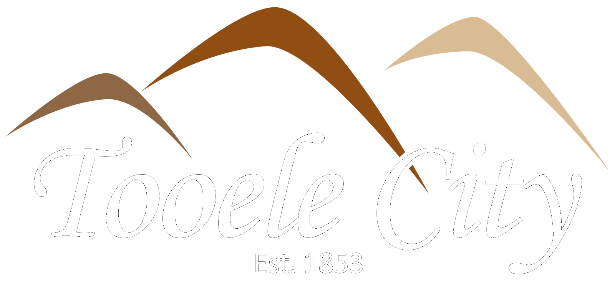 Have questions or suggestions for topics to be discussed at our next Monday with the Mayor?Emailmondayswiththemayor@tooelecity.org
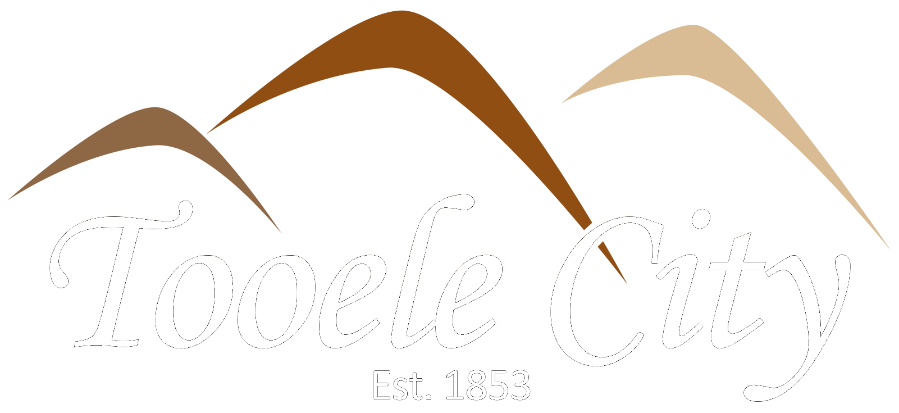